TEOLOGIJA INVALIDITETAosnovne smjernice i perspektive
doc.dr.sc. Martina Vuk Grgić
Invaliditet Unutar Teologije - Teološki Promišljati O Invaliditetu- Gledati Na Teologiju Iz Perspektive Iskustva Invaliditeta
Teologija Invaliditeta
Cambridge rječnik kršćanske teologije definira teologiju invaliditeta kao pokušaj da se kroz čitanje Svetog pisma, kroz Božju objavu, shvaćanja onoga što o Bogu znamo i kroz poimanje ljudskosti promatra iskustvo invaliditeta 
A) Teologija invaliditeta je pokušaj da se:  informativno - osvijesti ljudsku savjest i svijest o iskustvu invaliditeta i značenju invaliditeta za crkvu, teologiju, kršćansku i župsku zajednicu
B) transformativno – izazov društvenim i vjerskim stajalištima i predrasudama o invaliditetu kao i teološkim i kulturološkim (proizvoljnim)interpretacijama o invaliditetu, uključujući i određena ponašanja i vrijednosti te ponuditi alternativni status quo
Nancy L. Eiesland: The Disabled God: Toward a Liberatory Theology of Disability
B. Brock, J. Swinton, eds. Disability in the Christian Tradition: A Reader
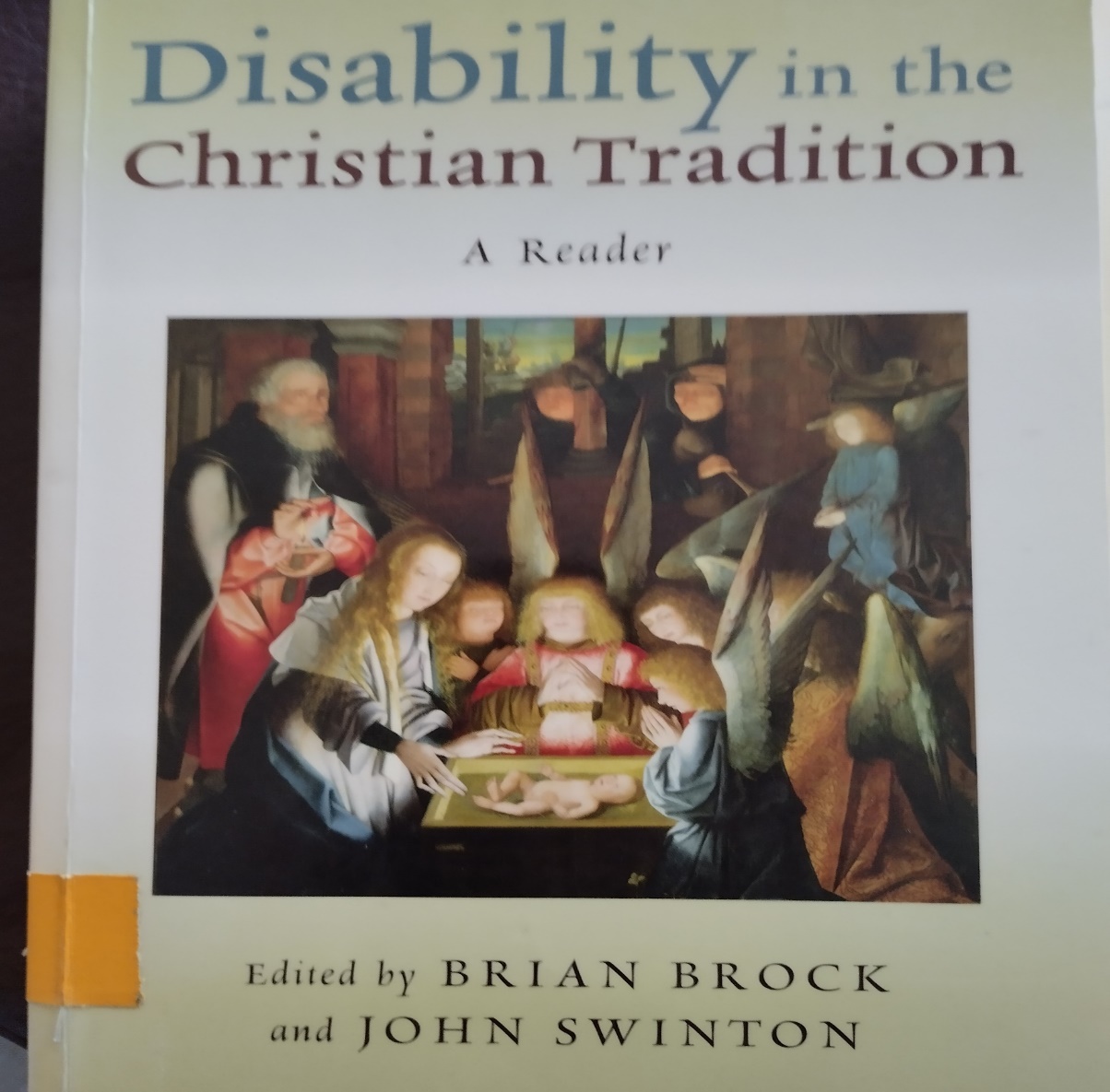 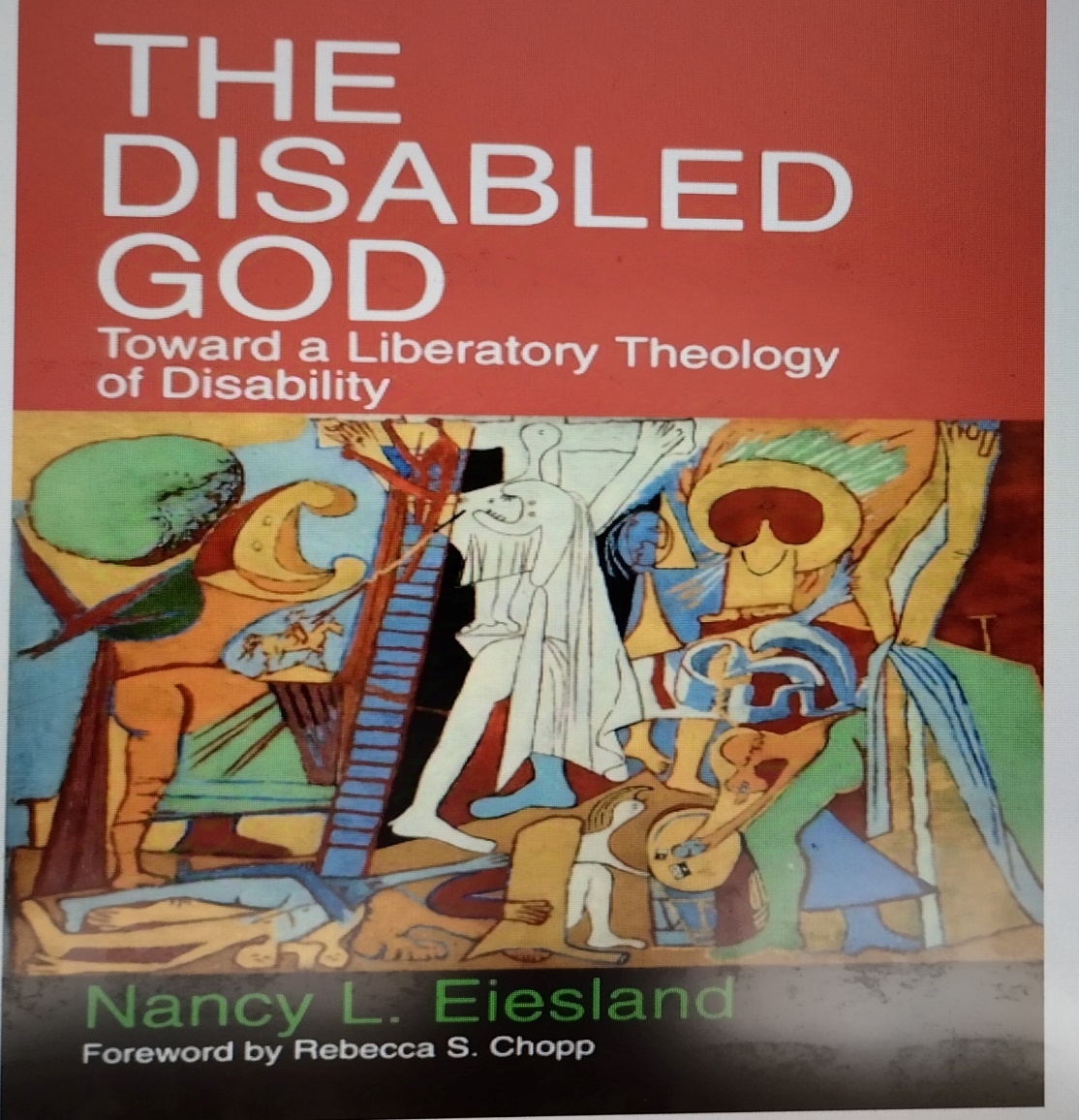 1. Teološko promišljanje o invaliditetu
Osoba s invaliditetom je ljudska osoba u svjetlu teologije stvaranja 
Invaliditet je realnost 
Pavlovska perspektiva jedno tijelo i mnogi udovi (1 Kor 12, 12-27); gleda na invaliditet kao dar, a na osobu sa invaliditetom kao dio tijela Kristova
Invaliditet je i kompleksan pojam jer može značiti više stvari odjednom
Invaliditet je jedno drugačije stanje bivanja u svijetu
Invaliditet kao iskustvo - specifičnost
GS 12
Čovjek je stvoren na sliku Božju
Svaka osoba posjeduje dostojanstvo – dostojanstvo ljudskosti
Osoba  je biće odnosa
Osoba je upućena na Stvoritelja
GS 14 
Čovjek je cjelina = on je tijelom i dušom i duhom jedan = cjelovit
Gaudium et Spes 12, 14
2.MENTALNE BARIJERE i PREDRASUDE
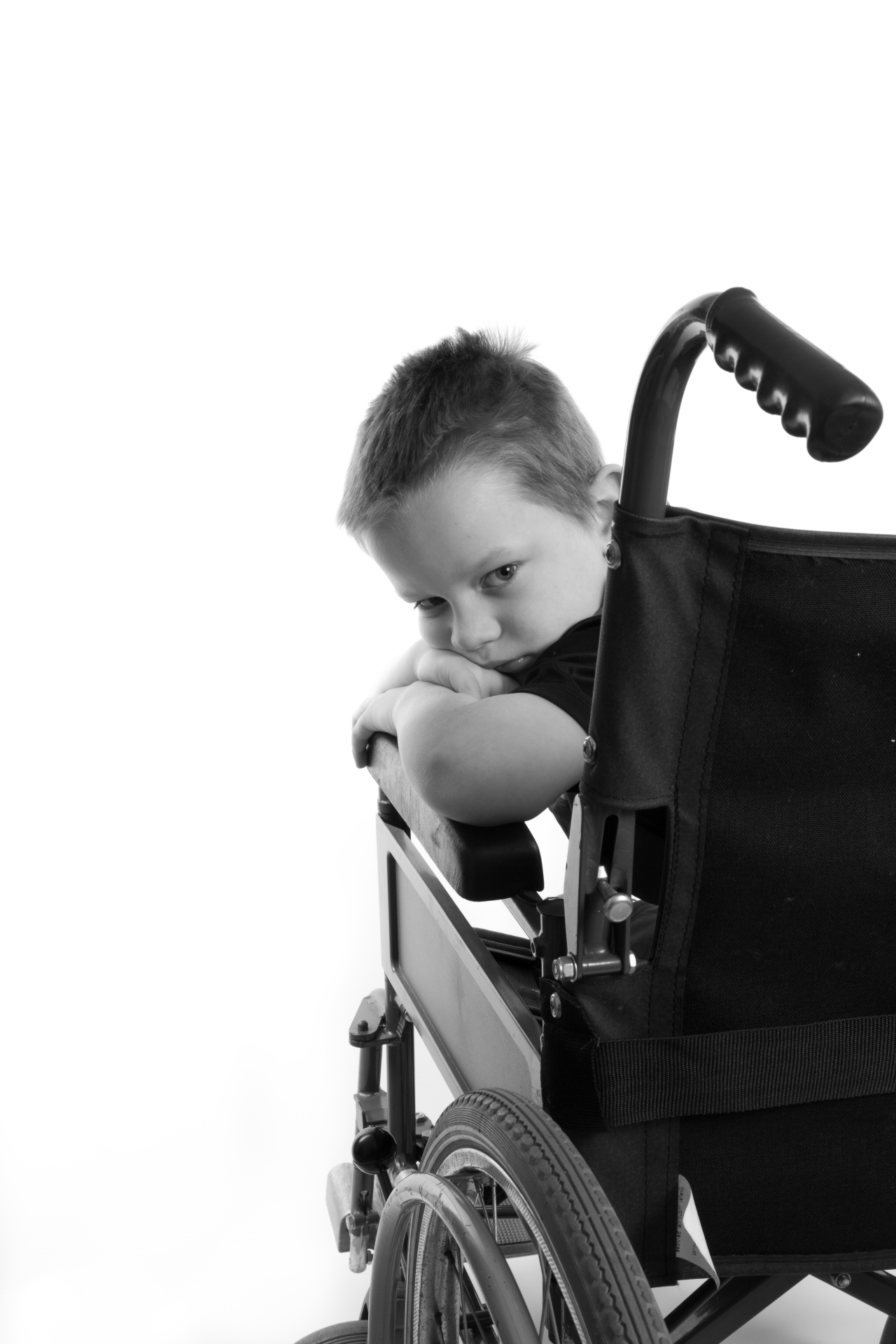 Vulnerabilizirajući pristup osobama
Psihološko – kulturološke predrasude
Terminologija
Medikalizacija Invaliditeta – Medicinski Model
Problem Kapitala(biološkog) Tijela
problem prihvaćanja osoba s intelektualnim teškoćama i invaliditetom upozorava na sve veći naglasak na kultu tijela i važnosti svojevrsnoga tjelesnog  kapitala
kapital tijela -  „misaoni i društveni sustav koji se odnosi na valorizaciju fizičkog odnosno biološkog s namjerom da taj i takav tjelesni kapital određuje zajednički osjećaj za dobro, pa time i neposredno utječe na legitimnost ili nelegitimnost priznavanja osobe”
svedenost osobe na fizičko, lišava je njezinog intrinzičnog dostojanstva, njezine povijesti, duhovne dimenzije, društvene dimenzije
tijelo sa fizičkim malformacijama, tjelesnim hendikepom ili određenom intelektualnom nesposobnošću ne odgovara zahtjevima kulta tijela te prema tomu ostaje na marginama isključenosti
3. INKLUZIJA = pripadanje & prihvaćanje
Tko je moj bližnji?  - Fratelli Tutti 18, 19, 61 

1 Kor, 12:12- 30 – jedno tijelo, mnogi udovi – neophodni dio mističnog tijela Kristova

Postići vidljivost osoba unutar župskih zajednica i njihovo prihvaćnje

Postići promjenu predodžbi i nadići predrasude u odnosu na stanje invaliditeta i samu osobu s invaliditetom
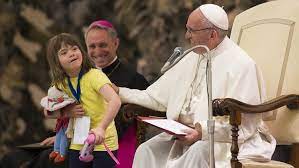 Crkveno Učiteljstvo
1 Kor, 12, 12 – 28 Usporedba s tijelom
Doista, kao što je tijelo jedno te ima mnogo udova, a svi udovi tijela iako mnogi, jedno su tijelo – tako i Krist. 13 Ta u jednom Duhu svi smo u jedno tijelo kršteni, bilo Židovi, bilo Grci, bilo robovi, bilo slobodni. I svi smo jednim Duhom napojeni. 14 Ta ni tijelo nije jedan ud, nego mnogi. 15 Rekne li noga: »Nisam ruka, nisam od tijela«, zar zbog toga nije od tijela? 16 I rekne li uho: »Nisam oko, nisam od tijela«, zar zbog toga nije od tijela? 17 Kad bi sve tijelo bilo oko, gdje bi bio sluh? Kad bi sve bilo sluh, gdje bi bio njuh? 18 A ovako, Bog je rasporedio udove, svaki od njih u tijelu, kako je htio. 19 Kad bi svi bili jedan ud, gdje bi bilo tijelo? 20 A ovako, mnogi udovi – jedno tijelo! 21 Ne može oko reći ruci: »Ne trebam te«, ili pak glava nogama: »Ne trebam vas.« 22 Naprotiv, mnogo su potrebniji udovi tijela koji izgledaju slabiji. 23 
Nego, Bog je tako sastavio tijelo da je posljednjem udu dao izobilniju čast 25 da ne bude razdora u tijelu, nego da se udovi jednako brinu jedni za druge. 26 I ako trpi jedan ud, trpe zajedno svi udovi; ako li se slavi jedan ud, raduju se zajedno svi udovi.27 A vi ste tijelo Kristovo i, pojedinačno, udovi. 28
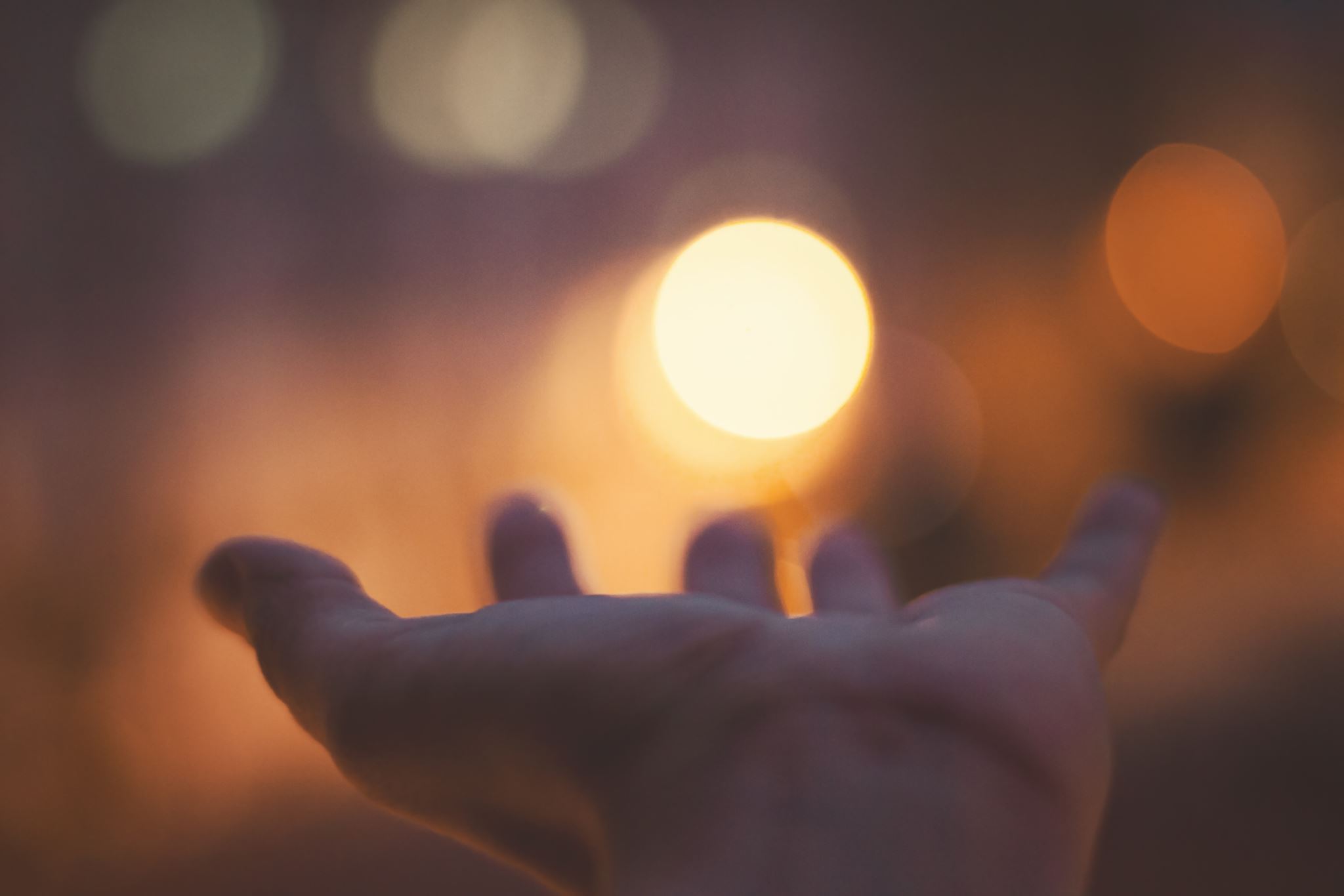